Improving Course Design Quality through Online Graduate Student Evaluations
Amy M Grincewicz, PhD & Cathy Dubois, PhD
Kent State University - College of Business
Introductions
Cathy DuBois, PhD
Amy M Grincewicz, PhD
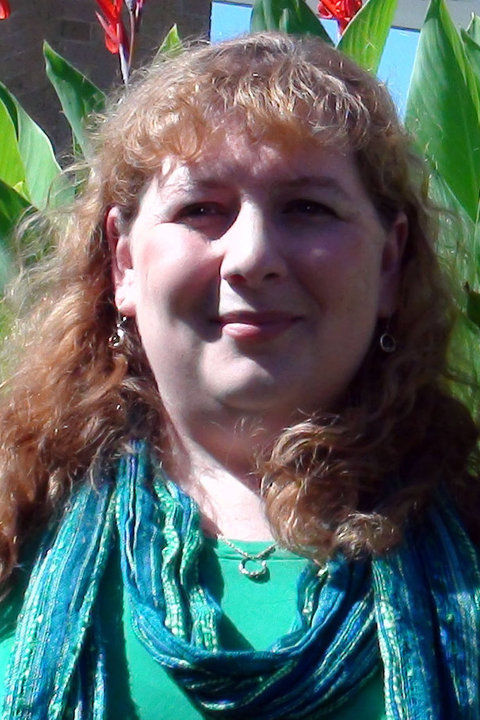 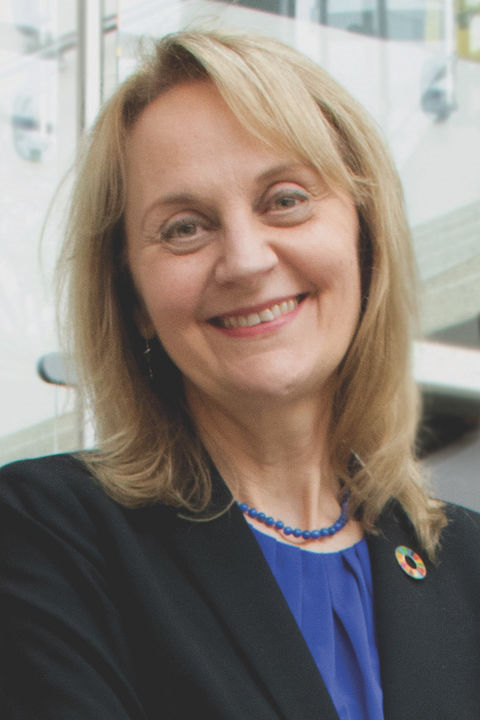 Associate Dean for Graduate & Online Programs
cdubois@kent.edu
Director of Instructional Design - CoBA
agrincew@kent.edu
Presentation Outcomes
Discuss quality assurances processes within an online degree program.
Identify purposes for student evaluations.
Apply student feedback to improve course and program quality.
MBA Background
5 Departments, 14 Faculty
College’s first online program development endeavor
QM in Program Proposal
Faculty not knowledgeable about QM
Complicated by change from 3 to 2 credit courses
Faculty resistant
Short timeline - insufficient for development
Instructional Designer new to the College
Quality Assurance – Continuous Improvement
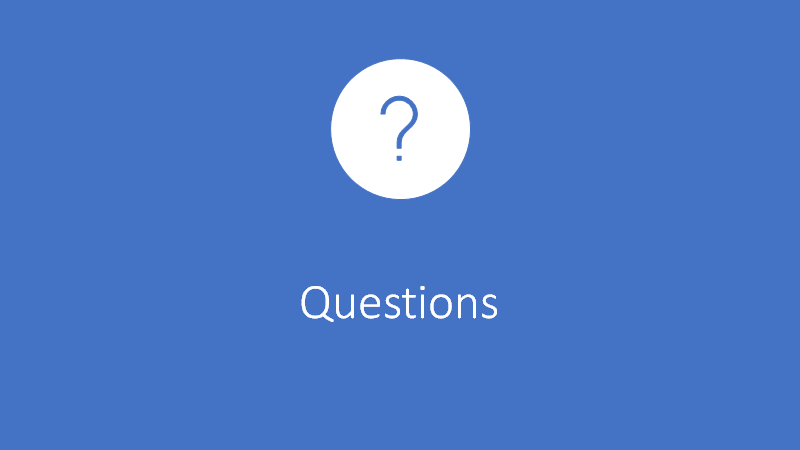 Questions
Student Evaluation Feedback
Promotion and Tenure (Kember, Leung, & Kwan, 2002)

Professional Development (Chulkov & Alstine, 2012)
Delivery challenges (Blair & Valdez, 2014)

Course Development (Steyn, Davies, & Sambo 2018)
Timing and Type of Feedback
Brief 1-7 questions
Students prefer short answer
Students prefer multiple opportunities
Students prefer early in the course
(Habnab & Jamison, 2009; Sozer, Zeybekoglu, & Kaya, 2019)
Module Feedback Survey
5 Multiple Choice
3 Short Answer
Approximately how long did it take to complete the module?
4 Likert Scale
amount of work
clear instructions
timing of feedback
learner-learner interaction
Feedback on Assignments
Which activities MOST helpful?
Which activities LEAST helpful?
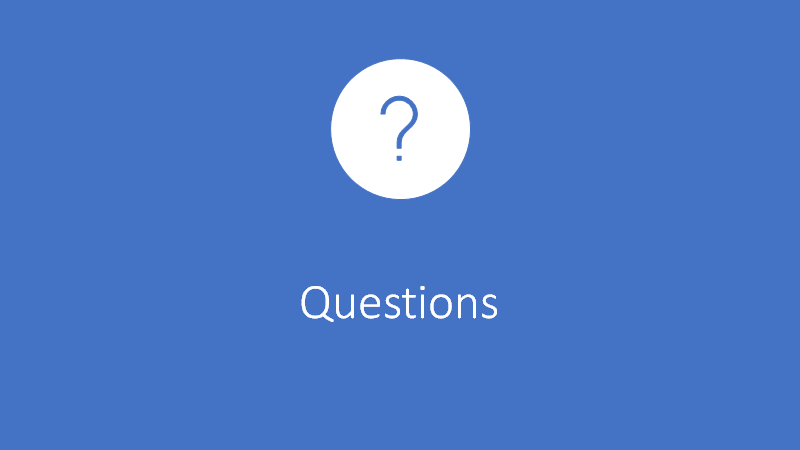 Questions
Application to Individual Course
3 Course Examples
Course 1 - Internal Review
Course learning materials meet federal requirements for accessibility.
Course learning materials align to the objectives and promote active learning and engagement.
Course assessments include specific and descriptive grading criteria.
Course provide a means of interaction between students, which should be included in the most pedagogically appropriate way for the course and should focus on application and integration of course material.
Course 1 – Student Feedback
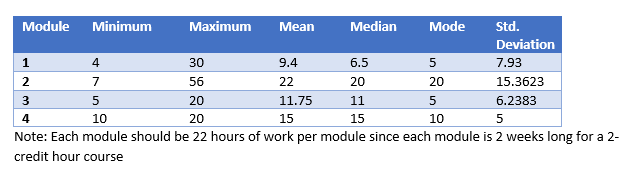 This is a very difficult course to grasp without interaction.

It would be helpful if there were transcripts with the powerpoint presentations

Videos are too long.

The amount of work in this module is absolutely ridiculous. 

Textbook reading is challenging and time consuming.
Course 1 - Enhancements
Learning path created

Restructuring of assignments and due dates

Narrated Presentations with accompanying slides and notes
Course 2 - Internal Review
Primarily a textbook course

Rethink the discussion board prompts. 

Create authentic assessments

Add in supplemental materials and multimedia
Course 2 – Student Feedback
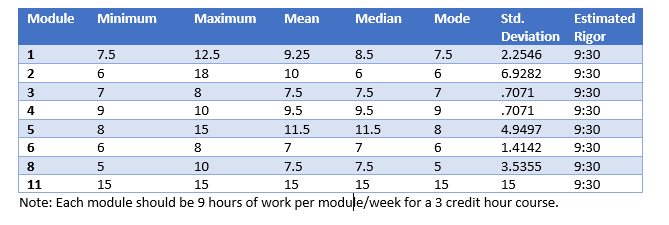 I think a video lecture would be beneficial.

Discussion board, I understand it is important, especially for this subject, however I don't think the Board posts are working.

Like the practice activities
Course 2 - Enhancements
Textbook dropped, but kept direct instruction presentations

Developer created story presentations of real-world applications

Authentic discussions
Course 3 – Continuous Improvement
I wish initial discussion posts were due later then Wednesday.

The coaching assignments are rather vague.

I find it easier to start with the end in mind.  Clearer and earlier release of the paper expectations and participation rubric (at the start of the class) would be helpful.
Application to Program
Rigor of Course
Correlation of how long to complete a module and thinking about the amount of work
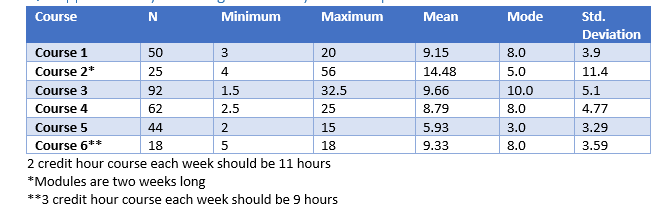 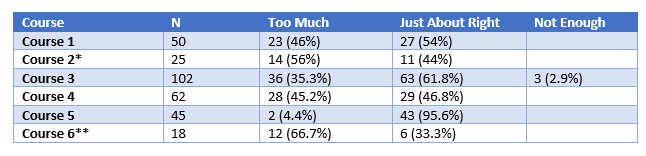 Comparison of Means
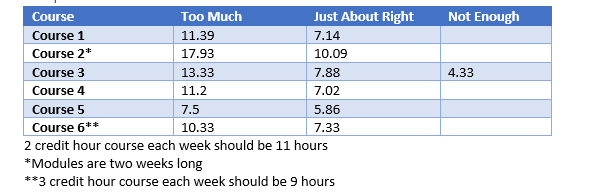 Program Enhancement
Course Introduction Presentation
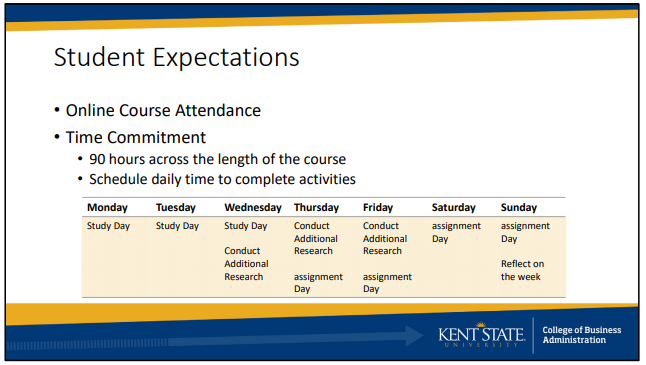 Importance of Vowels
Lessons Learned
Need for administrator support

Faculty awareness of alignment, engagement, accessibility, rigor

Improve course design and program marketing

Low response rate

Survey fatigue
References
Blair, E., & Valdez Noel, K. (2014). Improving higher education practice through student evaluation systems: is the student voice being heard? Assessment & Evaluation in Higher Education, 39(7), 879-894. https://doi.org/10.1080/02602938.2013.875984 

Chulkov, D. V., & Alstine, J.A. (2012). Challenges in designing student teaching evaluations in a business program. International Journal of Educational Management, 26(2), 162–174. https://doi.org/10.1108/09513541211201979

Habnab. T. & Jamison, E. (2009). Student feedback: Improving the quality through timing, frequency, and format. Retrieved from https://docplayer.net/16954620-Student-feedback-improving-the-quality-through-timing-frequency-and-format.html 

Kember, D., Leung, D. Y. P., & Kwan, K. P. (2002). Does the Use of Student Feedback Questionnaires Improve the Overall Quality of Teaching? Assessment & Evaluation in Higher Education, 27(5), 411–425. https://doi.org/10.1080/0260293022000009294

Sozer, E. M., Zeybekoglu, Z., & Kaya, M. (2019). Using mid-semester course evaluation as a feedback tool for improving learning and teaching in higher education. Assessment and Evaluation in Higher Education, 44(7), 1003–1016. https://doi.org/10.1080/02602938.2018.1564810 

Steyn, C., Davies, C., & Sambo, A. (2019). Eliciting student feedback for course development: the application of a qualitative course evaluation tool among business research students. Assessment & Evaluation in Higher Education, 44(1), 11-24. https://doi.org/10.1080/02602938.2018.1466266